Резиденты ТОСЭР
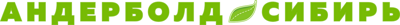 ООО «Торговый центр»
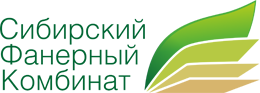 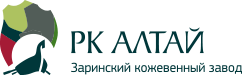 1
Общий объём инвестиций резидентов ТОСЭР в 2019-2021 гг., млн. рублей
Создано рабочих мест -
671
713,7млн. рублей
Поступление в городской бюджет 
за 2021 год -
9 млн. рублей
2